Chào mừng các em đến với tiết học
Tự nhiên xã hội
Bài 8: Tết Nguyên Đán
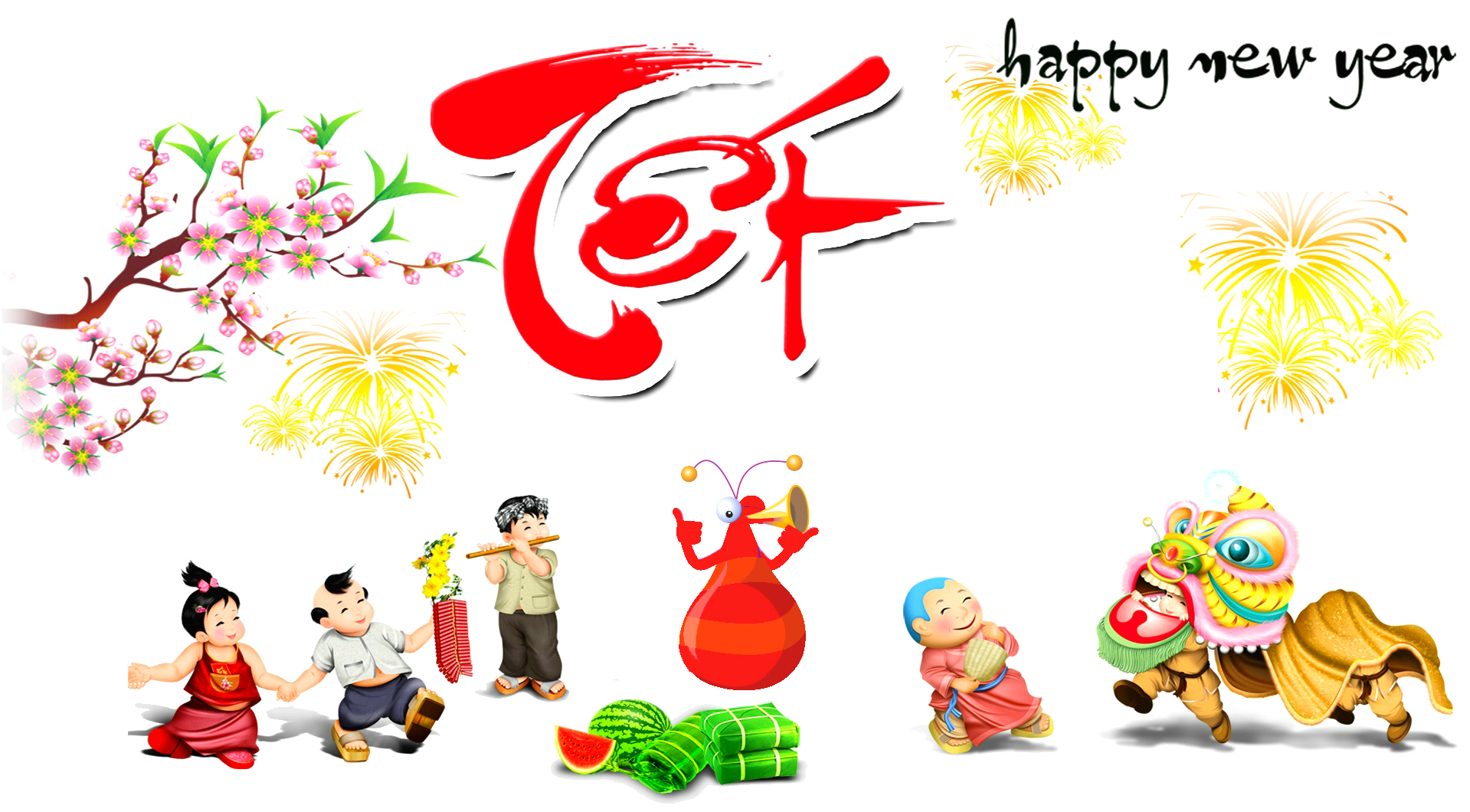 Sưu tầm các thông tin và tranh ảnh về 
tết Nguyên đán.
LUYỆN TẬP VÀ VẬN DỤNG
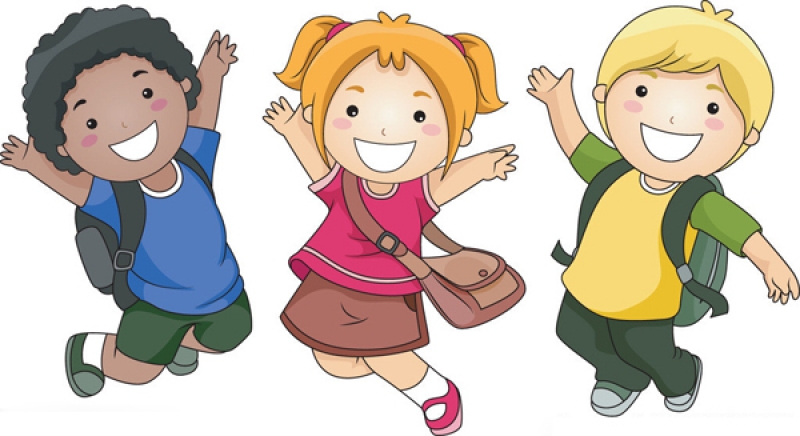 2. Tết Nguyên đán qua bộ sưu tập 
của nhóm em
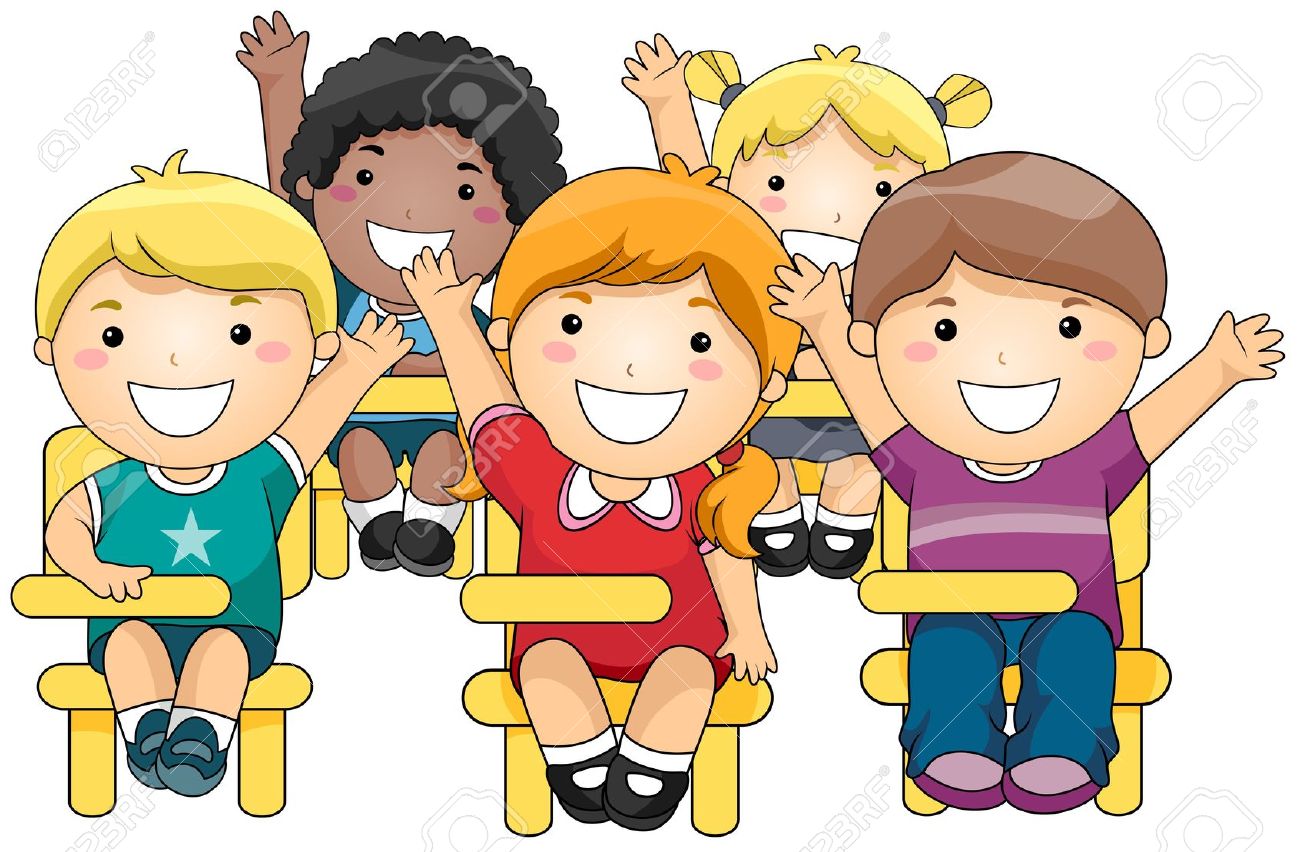 Hoạt động 3: Giới thiệu các thông tin và hình ảnh về tết Nguyên đán
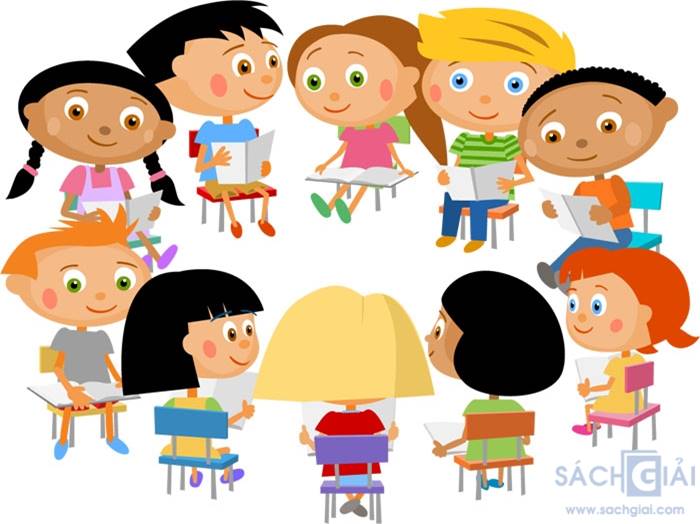 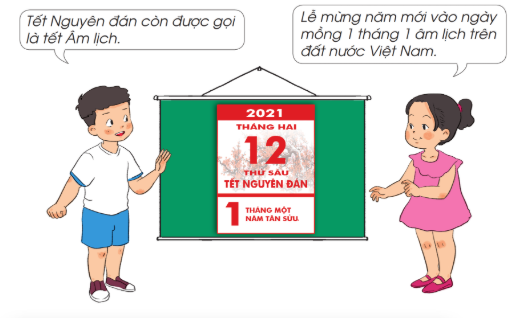 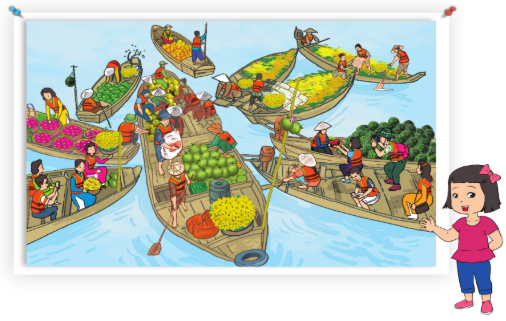 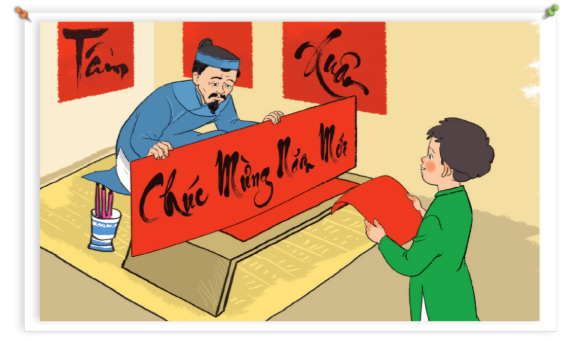 Góc chia sẻ
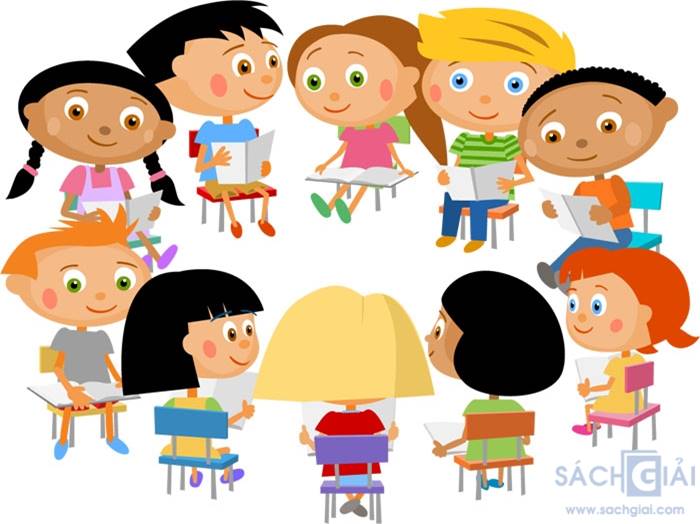 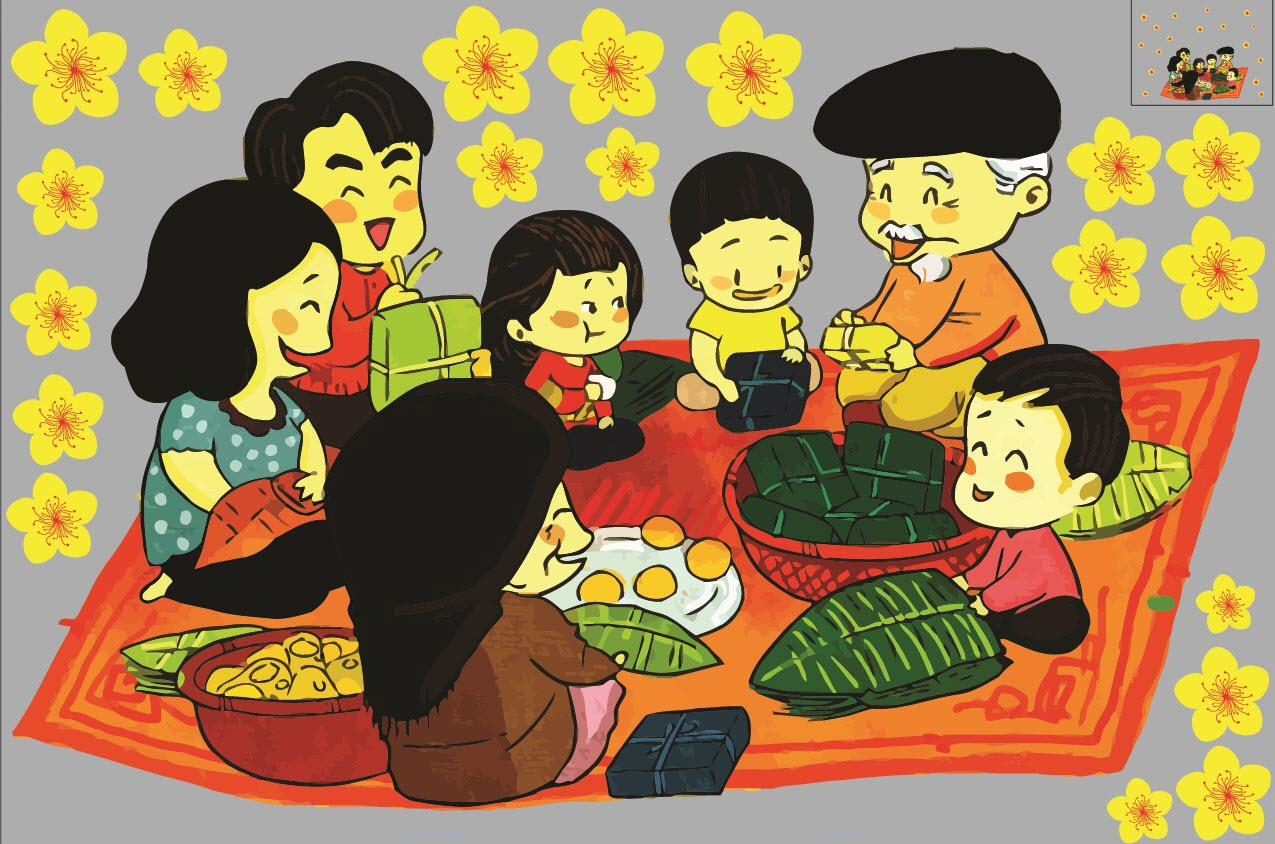 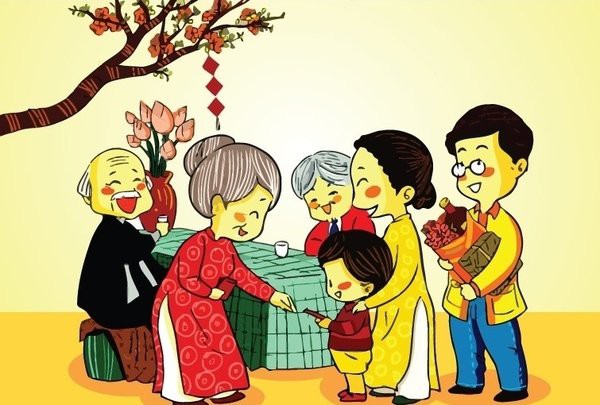 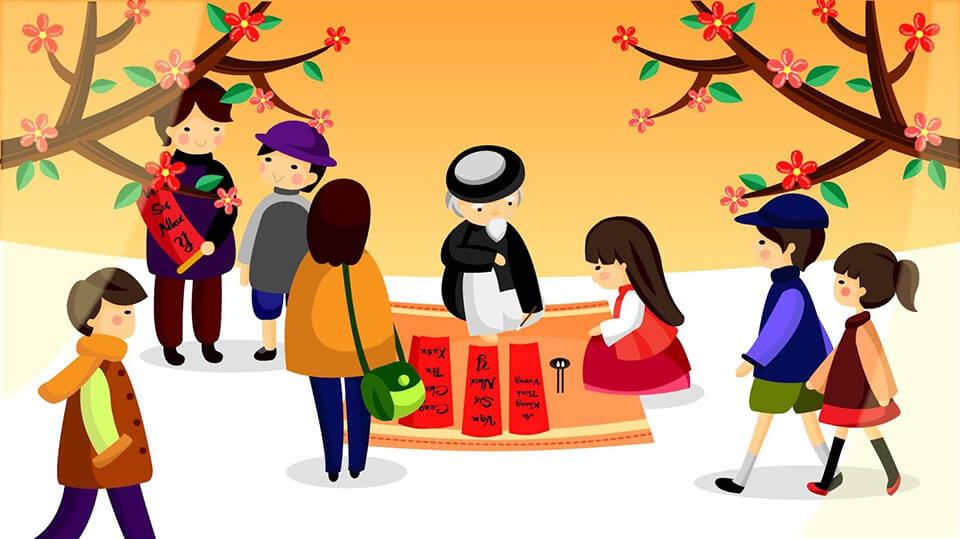 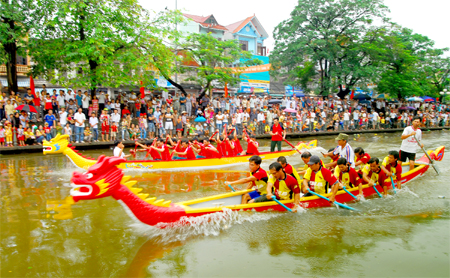 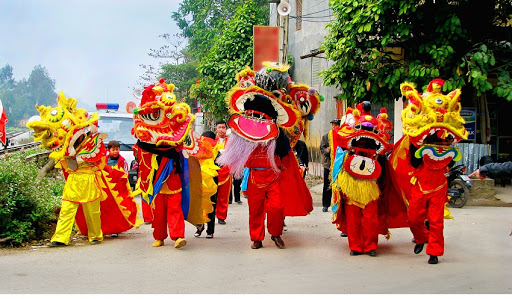 Tết Nguyên đán là lễ hội quan trọng nhất của người Việt Nam. Vào dịp Tết, các  thành viên trong gia đình sum họp bên nhau, thờ cúng tổ tiên, cùng chúc mừng năm mới và đi chơi xuân.
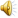 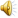 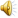 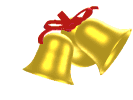 rung chu«ng vµng
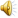 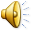 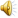 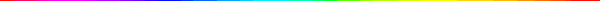 Thể lệ
Cuộc thi gồm tất cả học sinh lớp 1A3. Các thí sinh cần chuẩn bị bảng, phấn và khăn lau. Cô giáo sẽ lần lượt đưa ra các câu hỏi. Học sinh trả lời vào bảng. Nếu trả lời đúng thì được tiếp tục trả lời câu tiếp theo. Nếu sai bị loại. Học sinh còn lại cuối cùng là người xuất sắc nhất. Học sinh nào trả lời đúng câu hỏi cuối cùng là người chiến thắng, rung được chuông vàng.
Hết giờ
rung chu«ng vµng
Ngày đầu năm âm lịch là ngày lễ gì của 
dân tộc Việt Nam?
Câu 1
Ngày tết Nguyên Đán
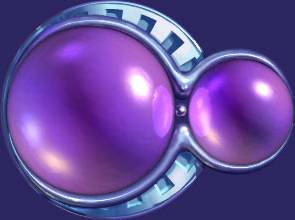 A
2
13
8
0
1
3
6
7
9
10
11
12
14
15
5
4
Ngày Quốc Khánh
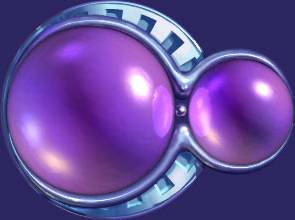 b
Ngày tết Trung thu
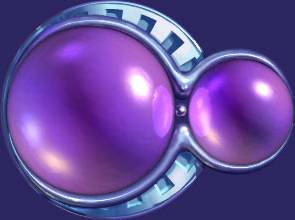 c
Ngày giỗ Tổ Hùng Vương
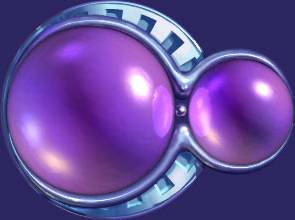 d
Hết giờ
rung chu«ng vµng
Tết Nguyên Đán còn có tên gọi khác là gì?
Câu 2
Tết Âm lịch
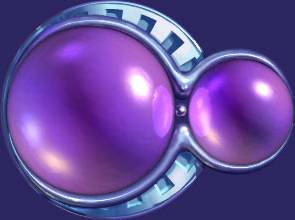 A
Tết Tây
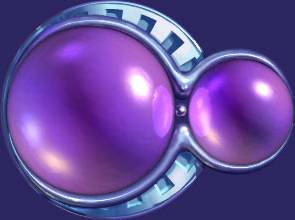 b
2
13
8
0
1
3
6
7
9
10
11
12
14
15
5
4
Tết Ta
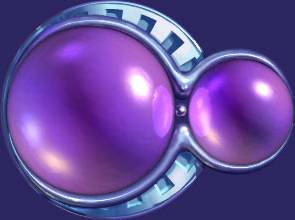 c
Cả A và C
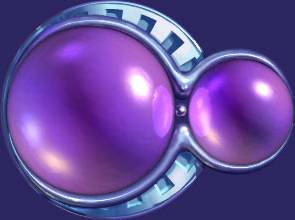 d
Hết giờ
rung chu«ng vµng
Giao thừa là khoảng thời gian nào?
Câu 3
Là khoảng thời gian chuyển tiếp từ ngày 
cũ sang ngày mới
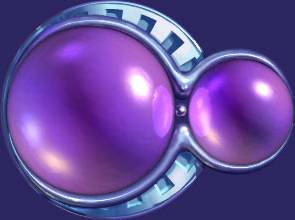 A
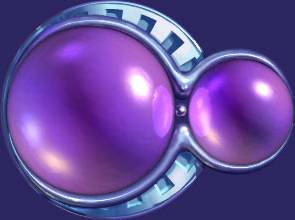 Là khoảng thời gian chuyển tiếp giữa năm 
cũ sang năm mới
b
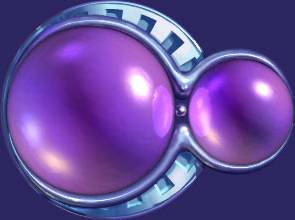 Là khoảng thời gian chuyển tiếp giữa 
tháng cũ sang ngày mới
c
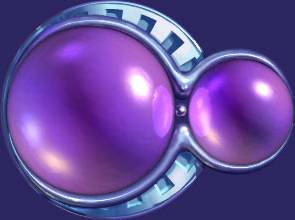 Là khoảng thời gian chuyển tiếp giữa tuần 
cũ sang tuần mới
d
2
13
8
0
1
3
6
7
9
10
11
12
14
15
5
4
Hết giờ
rung chu«ng vµng
Mâm trái cây được bày trên bàn thờ ngày 
Tết thường có mấy loại quả?
Câu 4
3 loại quả
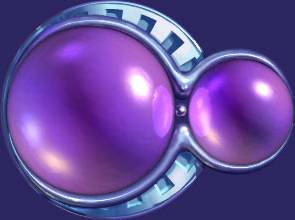 A
4 loại quả
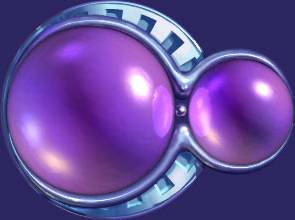 b
5 loại quả
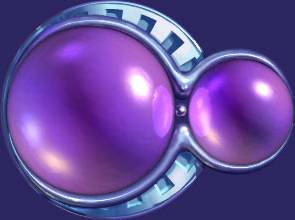 c
2
13
8
0
1
3
6
7
9
10
11
12
14
15
5
4
6 loại quả
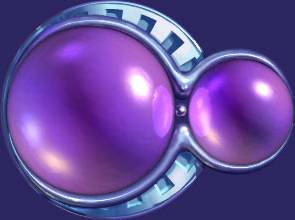 d
Hết giờ
rung chu«ng vµng
Bánh nào được dùng để thờ cúng 
tổ tiên và ăn trong dịp  Tết?
Câu 5
Bánh nướng, bánh dẻo
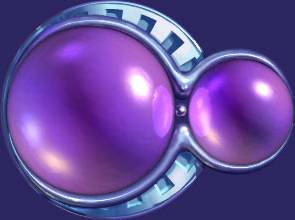 A
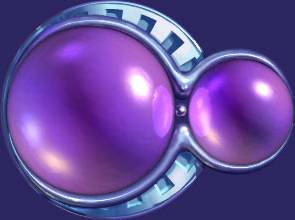 Bánh chưng, bánh tét
b
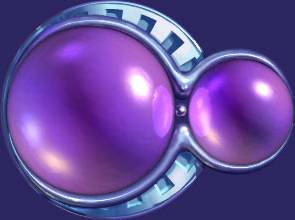 2
13
8
0
1
3
6
7
9
10
11
12
14
15
5
4
Bánh gai, bánh giò
c
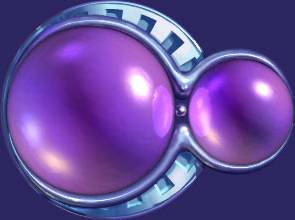 Bánh bao, bánh pía
d
Hết giờ
rung chu«ng vµng
Hoa nào tượng trưng cho mùa  xuân 
ở Miền Bắc?
Câu 6
Hoa hồng
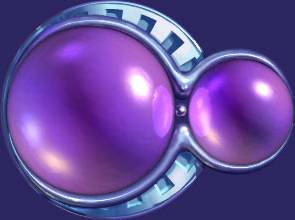 A
Hoa mai
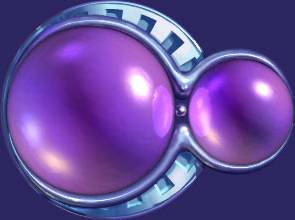 b
2
13
8
0
1
3
6
7
9
10
11
12
14
15
5
4
Hoa cúc
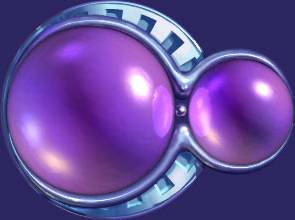 c
Hoa đào
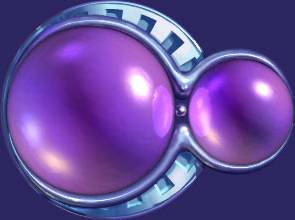 d
Hết giờ
rung chu«ng vµng
Hoa mai được trưng bày trong ngày Tết có
màu gì?
Câu 7
Màu đỏ
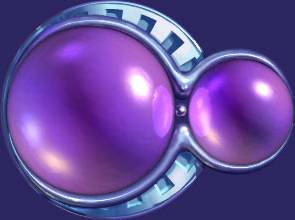 A
Màu cam
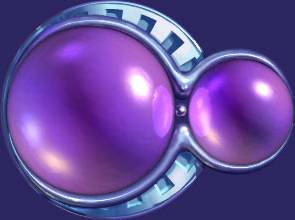 b
Màu vàng
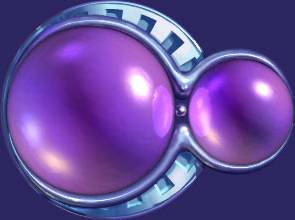 c
2
13
8
0
1
3
6
7
9
10
11
12
14
15
5
4
Màu hồng
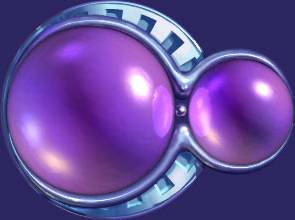 d
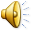 rung chu«ng vµng
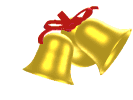 Cái bình cổ trong viện bảo tàng 
có đính hạt ngọc ở cổ bình.
Căp từ “cổ” trong câu thuộc cặp từ gì?
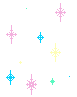 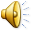 Cảm ơn các em học sinh!